Sistema de Informações Geográficas do Registro de Imóveis do Brasil (SIG-RI)

Sergio Ávila
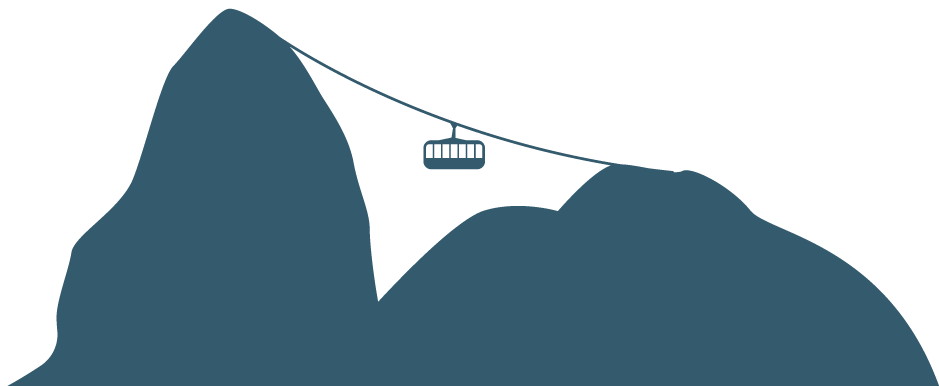 Vencedor do Prêmio Solo Seguro, do Conselho Nacional de Justiça. 

A publicidade do futuro é estruturada e georreferenciada.

Registros georreferenciados por Geocoding: Inteligência artificial interpreta endereços em texto, corrige quando viciados ou incompletos, estrutura em campos pertinentes e atribui coordenadas geográficas. Possibilidade de baixar o indicador real corrigido.

Sobreposição em um mapa de 90 camadas registrais e cadastrais. 60 milhões de informações georreferenciadas. 

Reservas indígenas, unidades de conservação, comunidades quilombolas, assentamentos de reforma agrária, áreas com embargo ambiental, imóveis federais cadastrados na SPU, sítios arqueológicos, assim como todos os imóveis privados cadastrados no SIGEF, SNCI e CAR - Cadastro Ambiental Rural, em todo o país

Localizar a matrícula e o cartório competente através da navegação direta no mapa, para os imóveis urbanos e rurais. Buscas por endereço ou números dos diversos cadastros.
Presente-Futuro
Mapa do Registro de Imóveis do Brasil
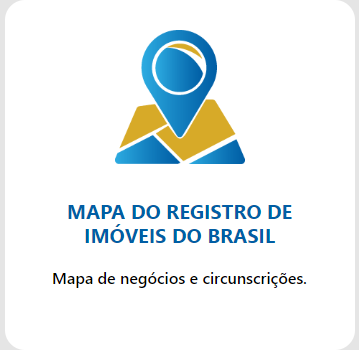 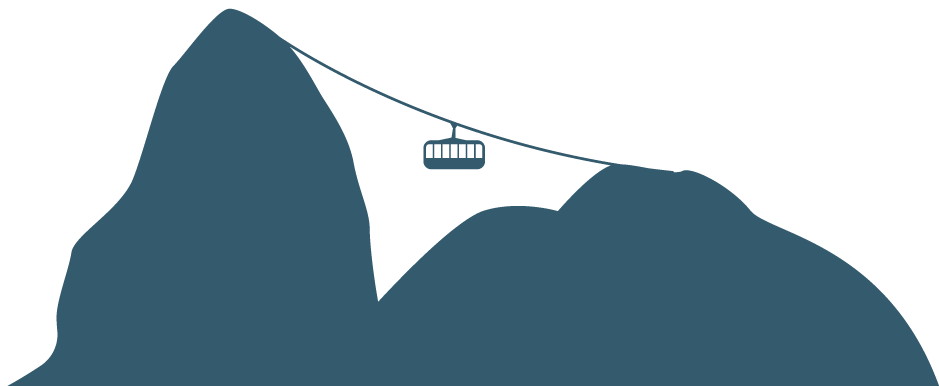 Futuro integrado com o ONR: 

- Visualização de matrículas e o pedido de certidão integrados ao mapa do registro de imóveis do Brasil.

- Consulta de preços dos imóveis, remunerada ao respectivo registrador


Vídeo do Mapa do Registro de Imóveis do Brasil
Estatísticas importantes sobre o estatuto jurídico território nacional, podendo-se saber qual a área exata do país e de cada unidade federativa sujeita a regimes especiais e visualizá-las graficamente. 

Competência registral de todos o cartórios do país, a engenharia de dados cria os polígonos que correspondam às circunscrições que abrangem vários municípios (álgebra de poligonos).
Presente-Futuro
Mapa do Registro de Imóveis do Brasil
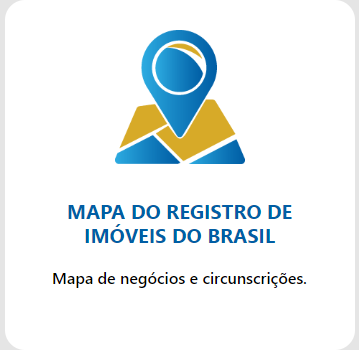 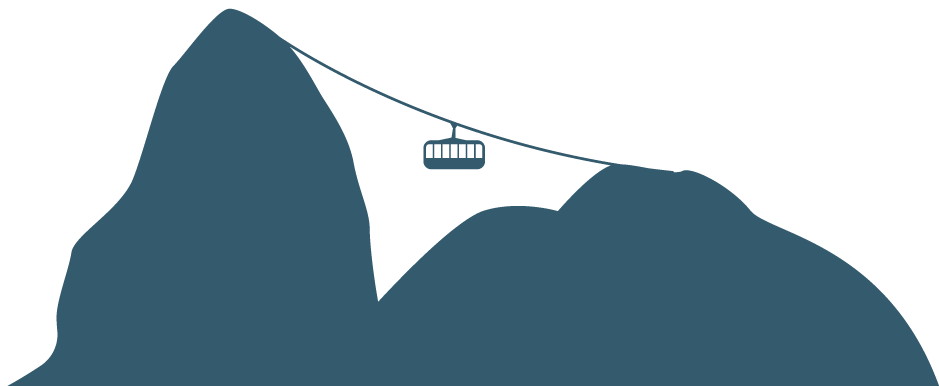 Presente-Futuro
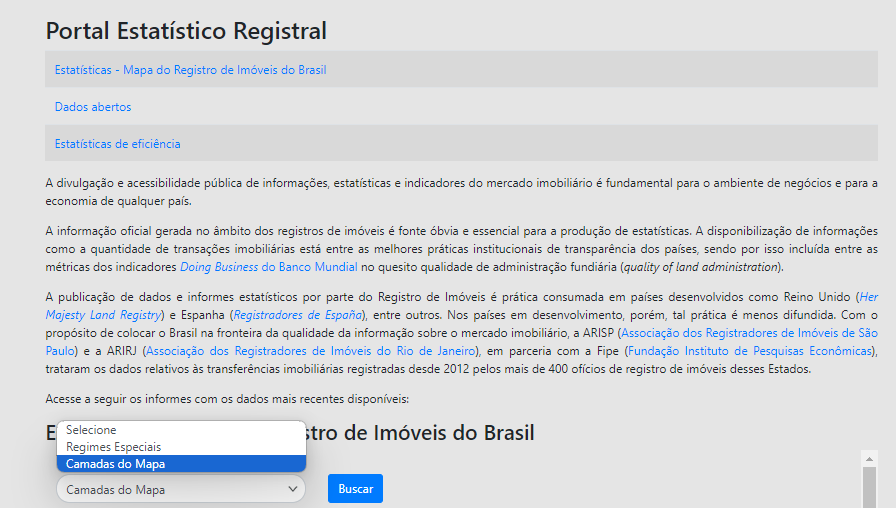 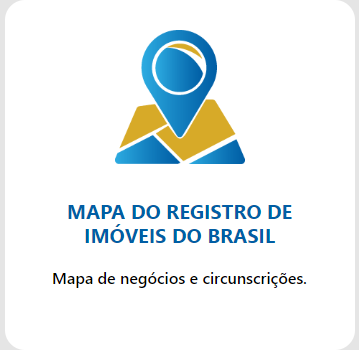 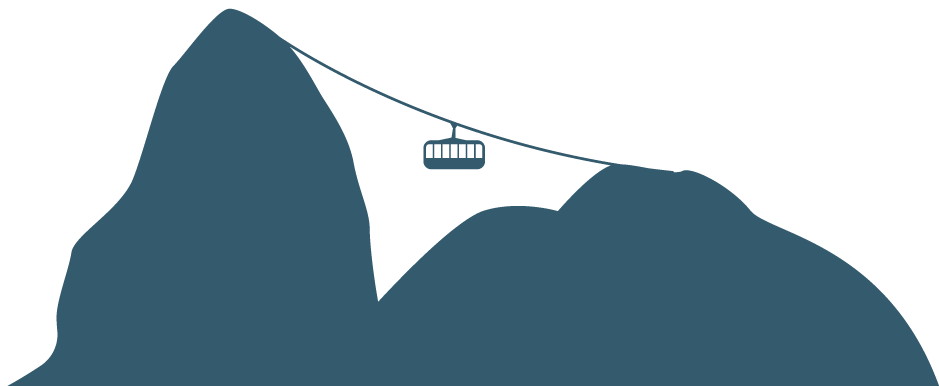 Presente-Futuro
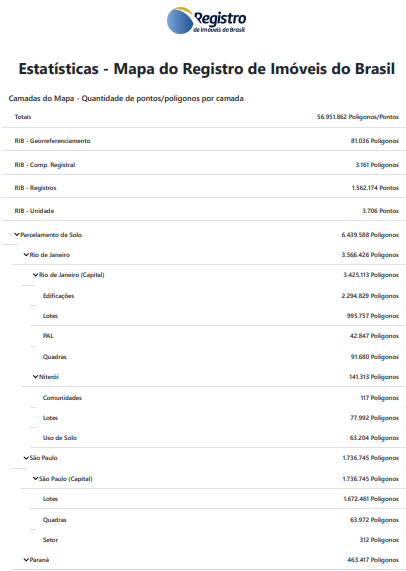 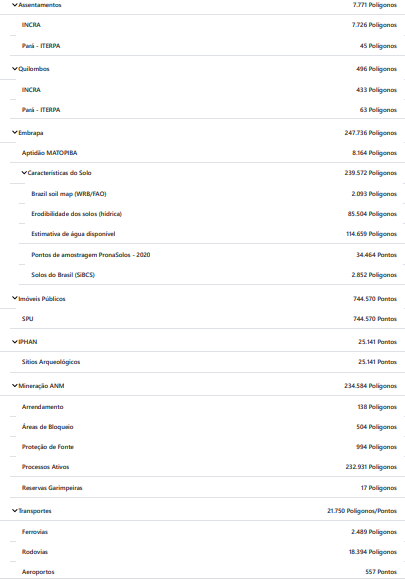 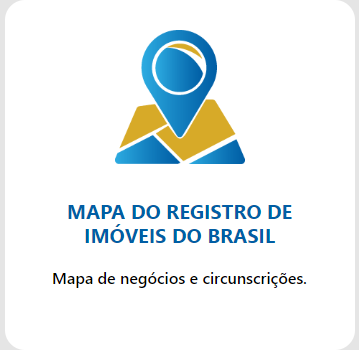 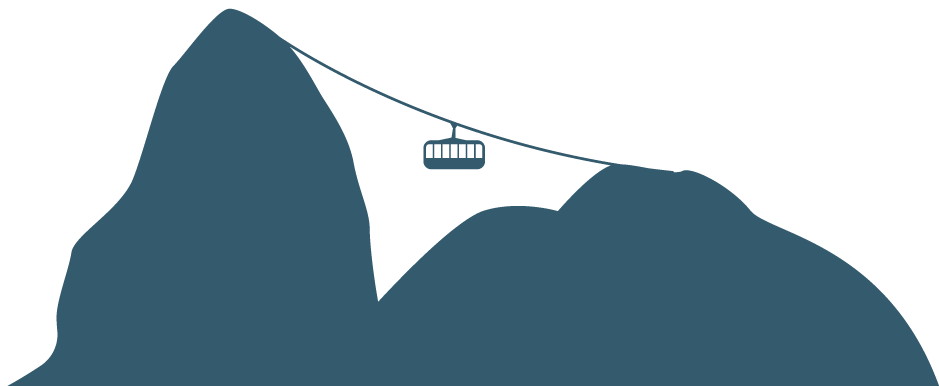 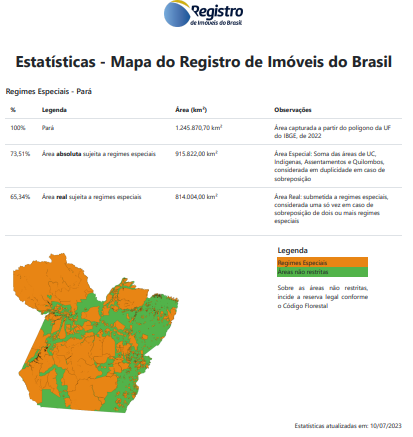 Presente-Futuro
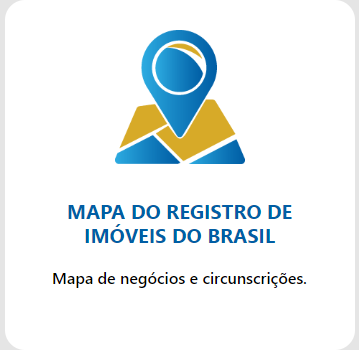 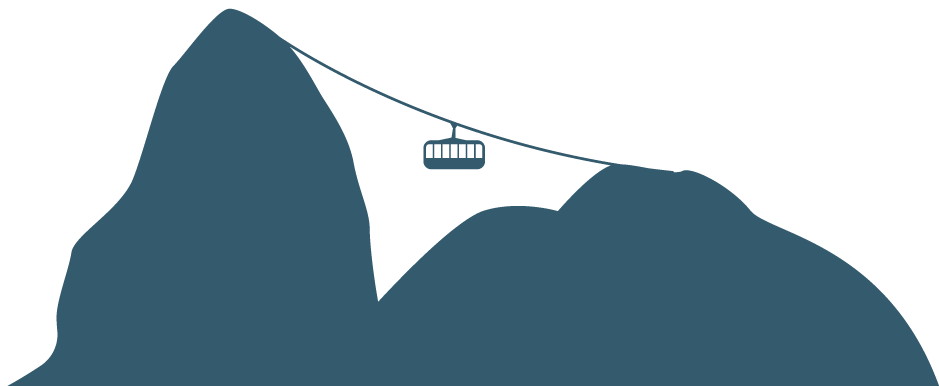 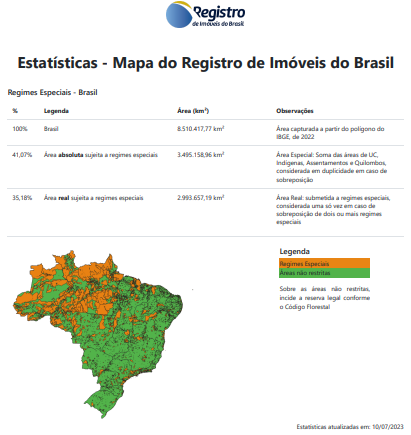 Presente-Futuro
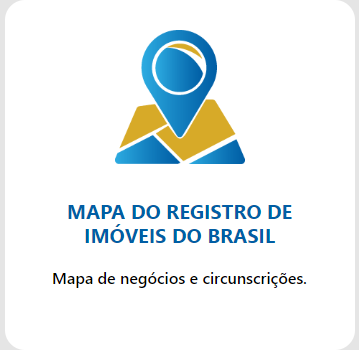 SIG-RI: Sistema de Informações Geográficas (SIG) é capaz de coletar, armazenar, gerenciar e analisar dados espacialmente referenciados e associar a cada objeto uma lista de atributos alfanuméricos, organizada em banco de dados, bem como  agrupar em uma mesma camada objetos de um mesmo tipo,  permitindo que se faça uma análise geográfica ao se observar a disposição espacial dos diferentes objetos, presentes nos diferentes planos de informação de cada mapa (Corregedoria Nacional de Justiça, Recomendação Nº 14 de 02/07/2014, SREI Parte 5 D4 - Alternativas para organização do SIG). 

Na intranet, o Oficial ou o profissional competente pode enviar o memorial descritivo, que passa a integrar o repositório eletrônico do respectivo registro de imóveis. Agregando-se à qualificação registral a informação geográfica, o Oficial controla a publicidade das informações georreferenciadas em três níveis: serventia, para qualificação registral e estudos; intranet, disponível aos demais oficiais; ou público, após o registro, para visualização por todos os cidadãos.
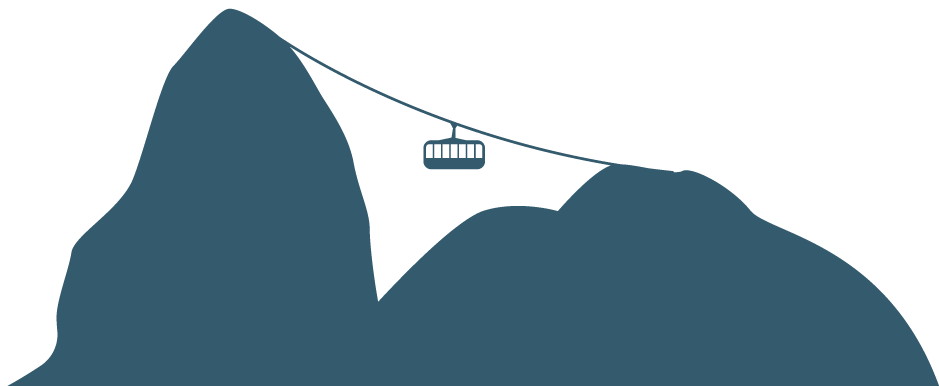 Presente-Futuro
Sistema de Informações Geográficas (SIG-RI)
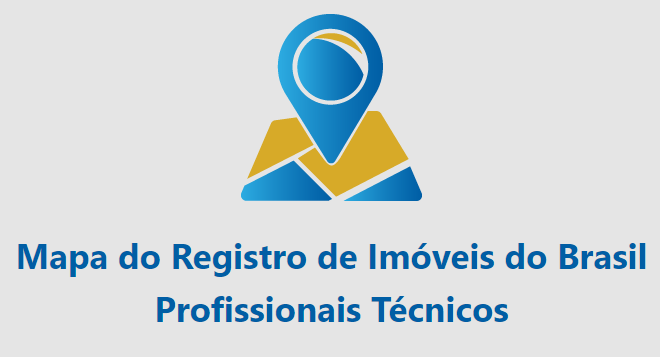 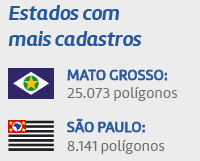 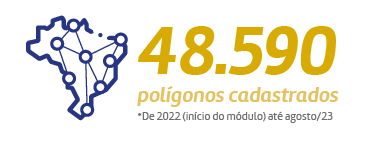 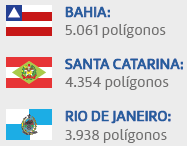 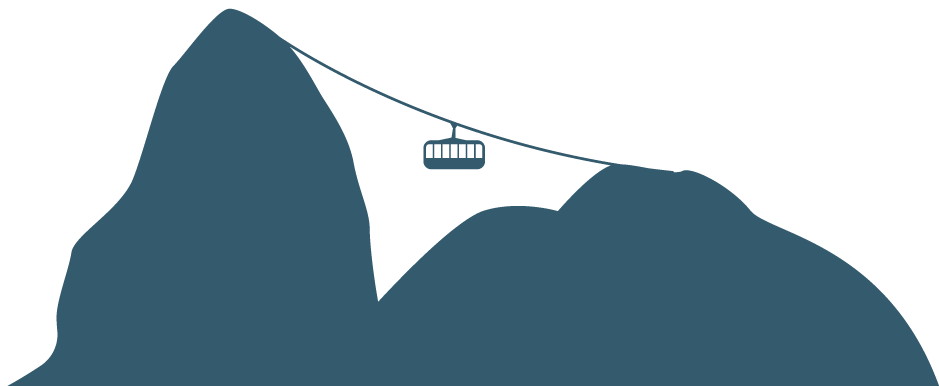 Presente-Futuro
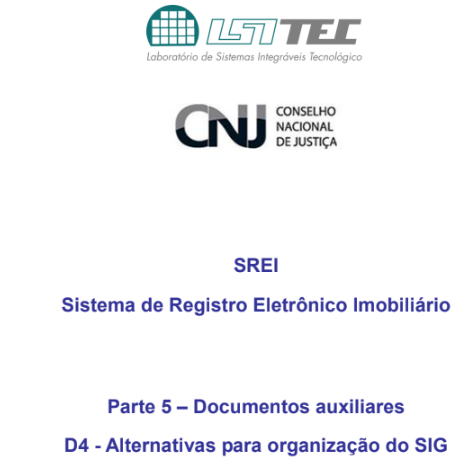 Sistema de Informações Geográficas (SIG-RI)
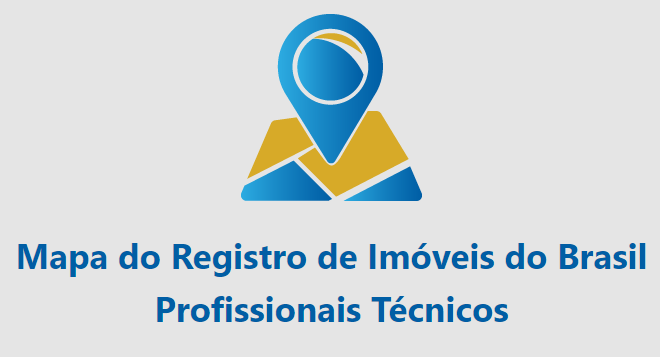 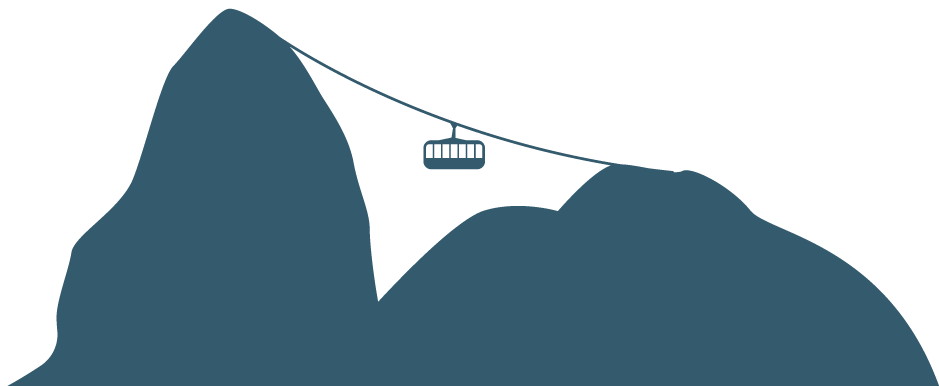 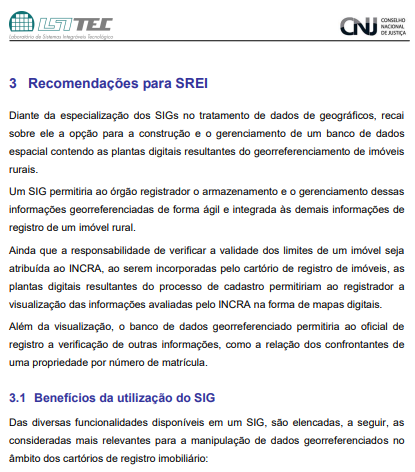 Presente-Futuro
Sistema de Informações Geográficas (SIG-RI)
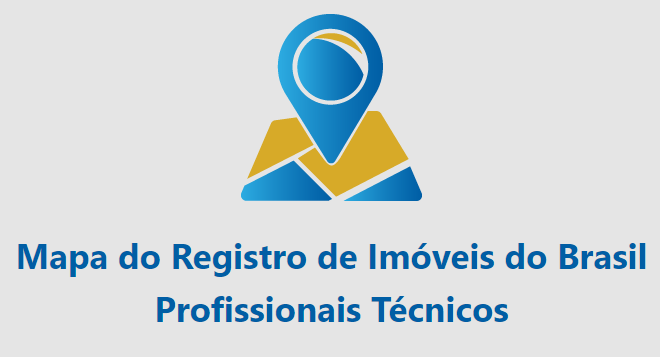 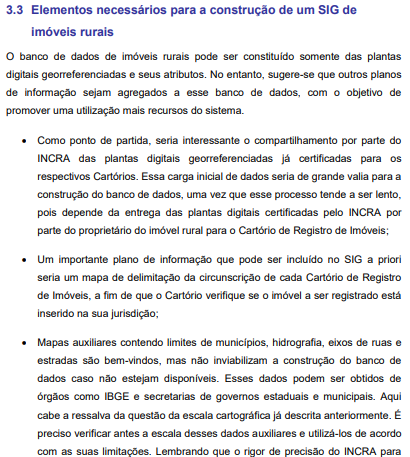 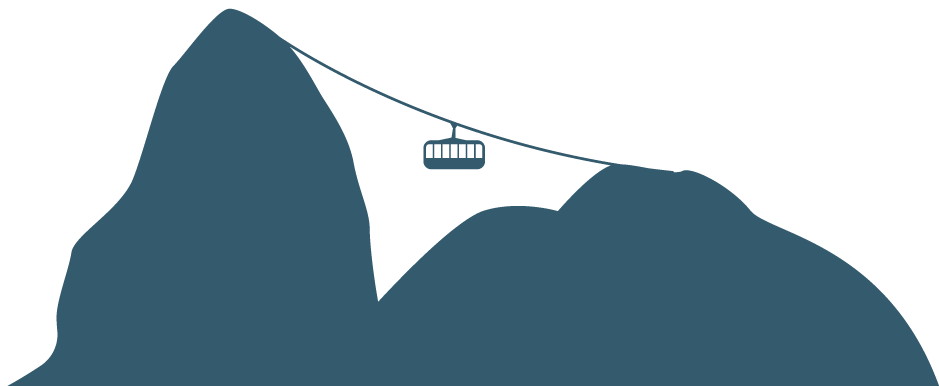 Presente-Futuro
Sistema de Informações Geográficas (SIG-RI)
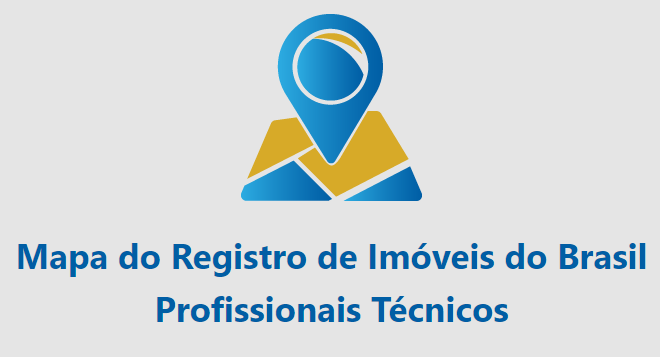 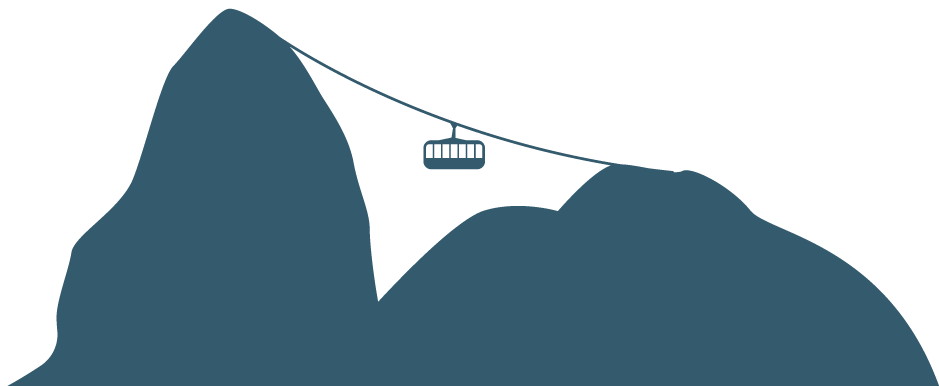 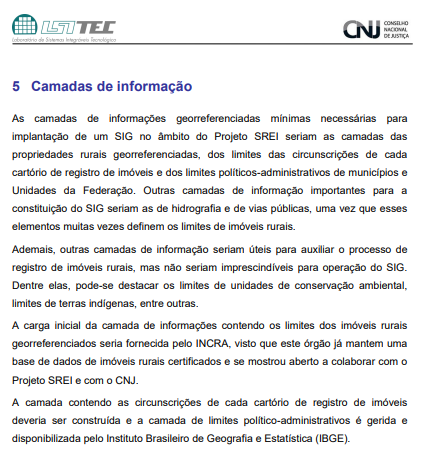 Presente-Futuro
Sistema de Informações Geográficas (SIG-RI)
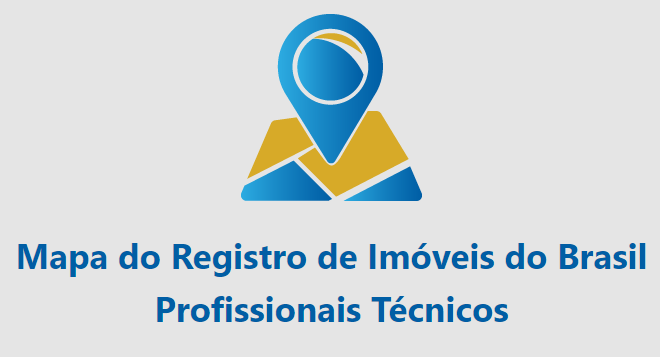 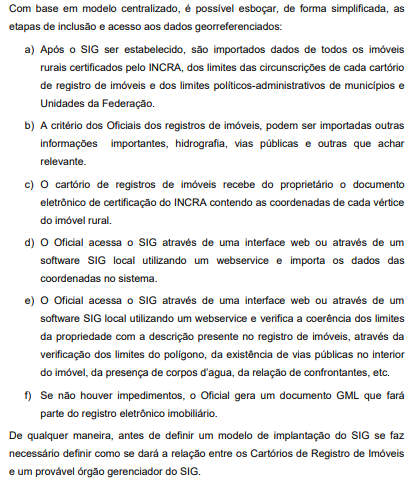 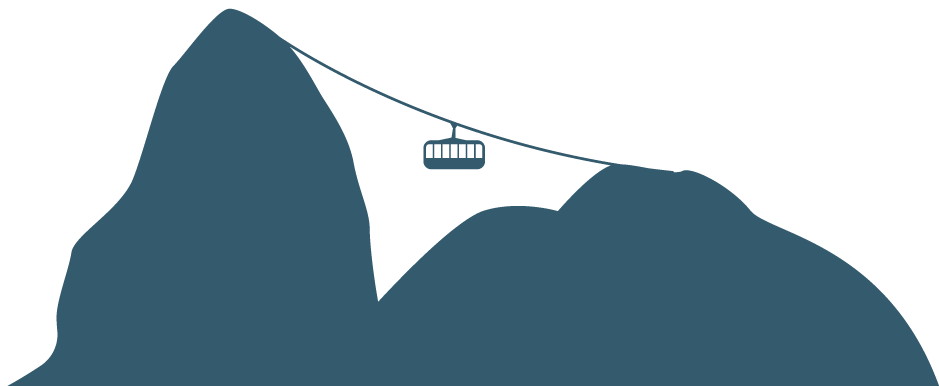 Presente-Futuro
Sistema de Informações Geográficas (SIG-RI)
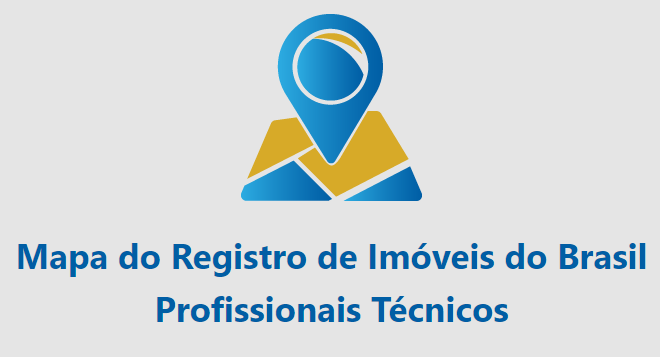 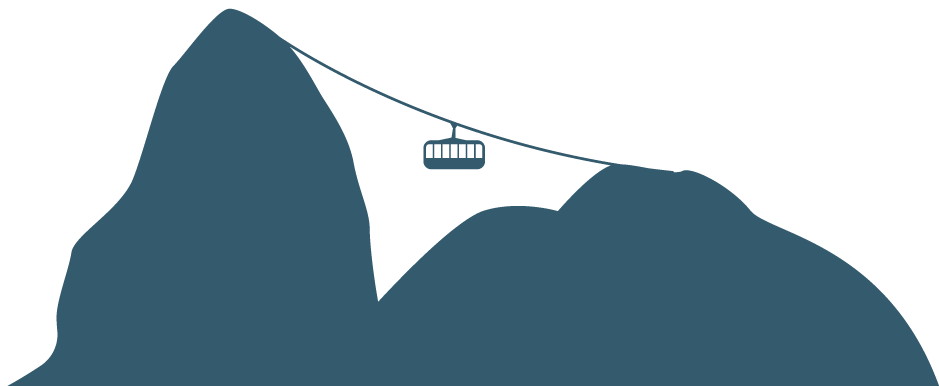 Presente-Futuro
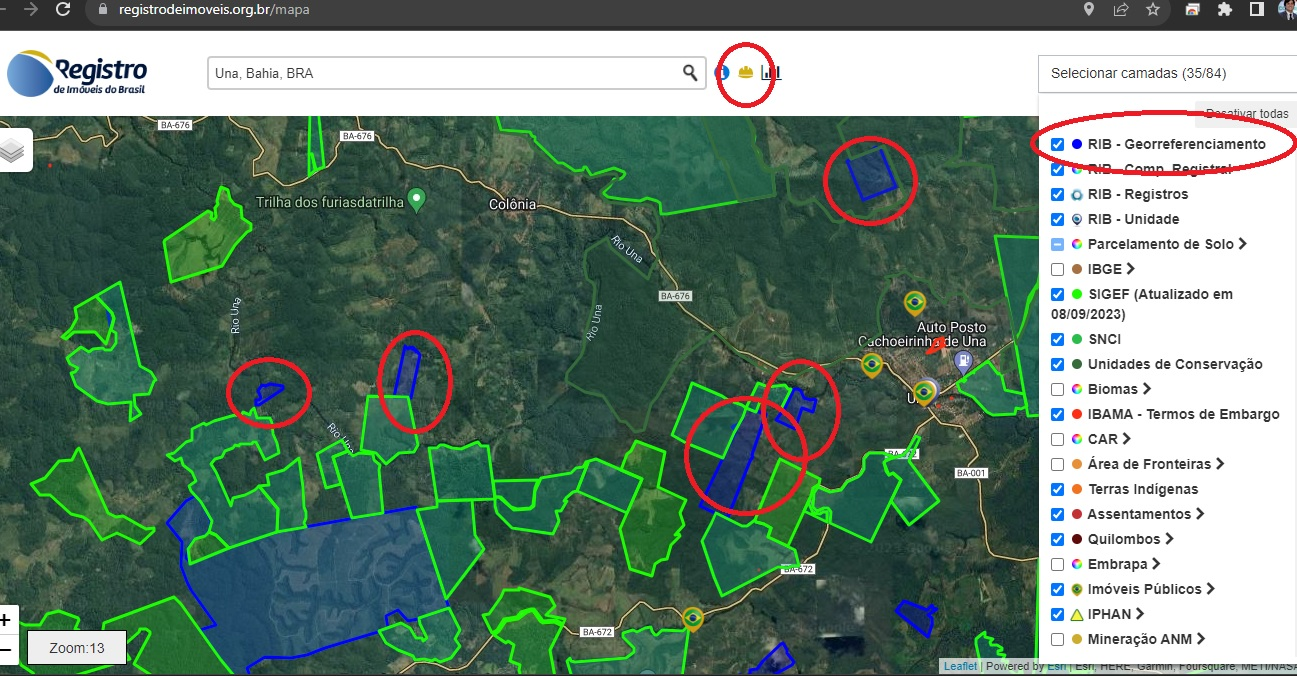 Sistema de Informações Geográficas (SIG-RI)
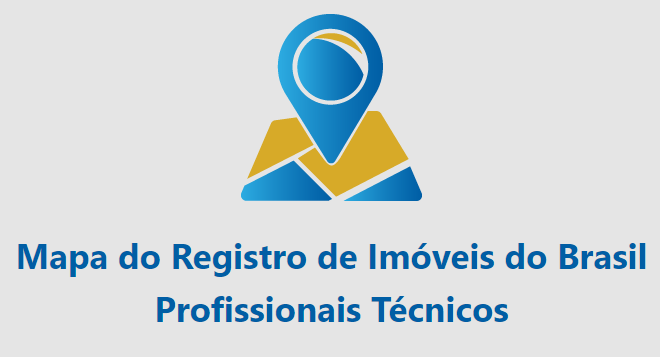 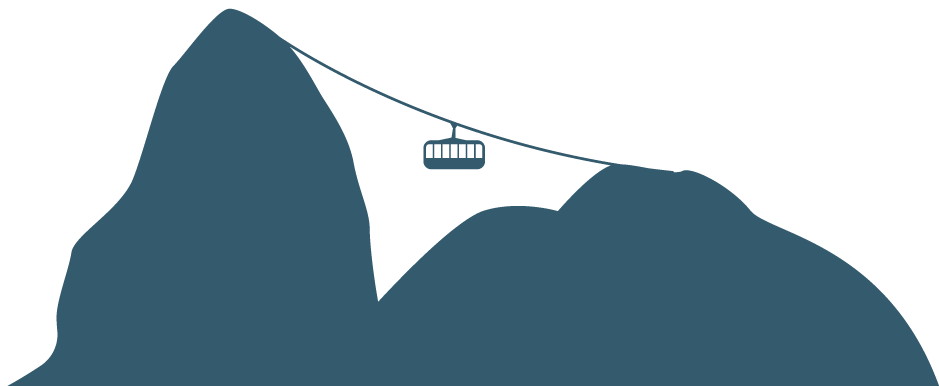 Presente-Futuro
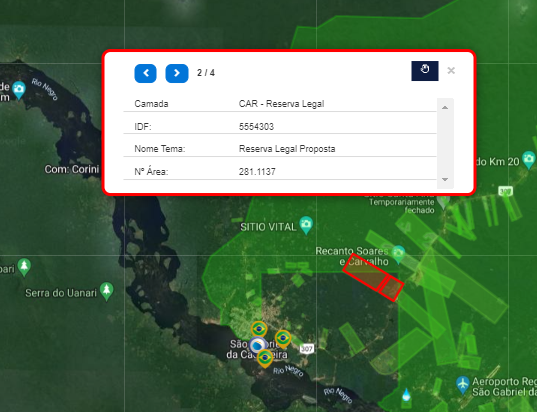 Sistema de Informações Geográficas (SIG-RI)
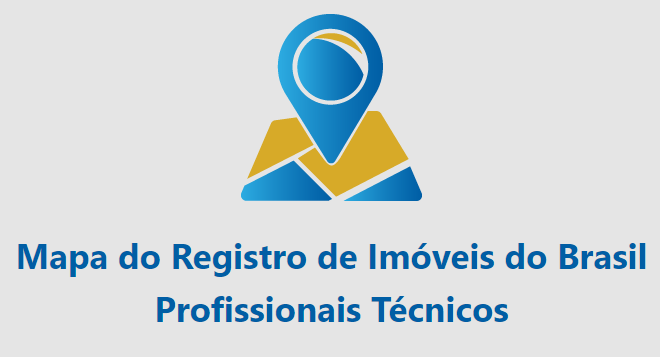 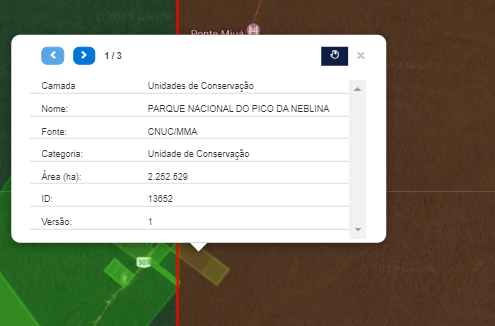 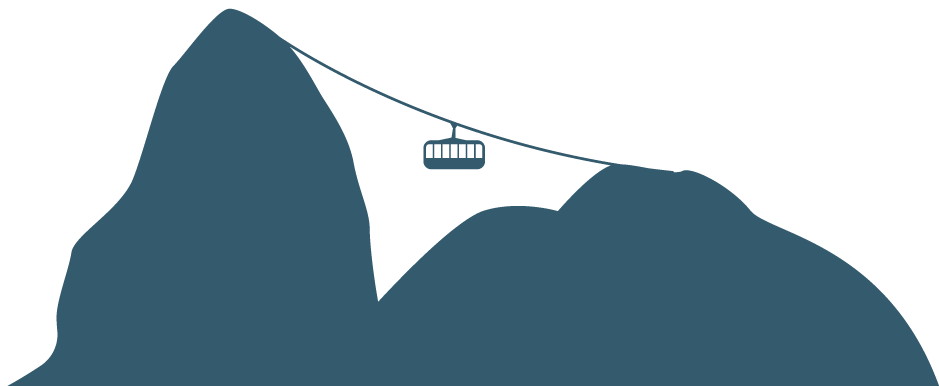 Presente-Futuro
Sistema de Informações Geográficas (SIG-RI)
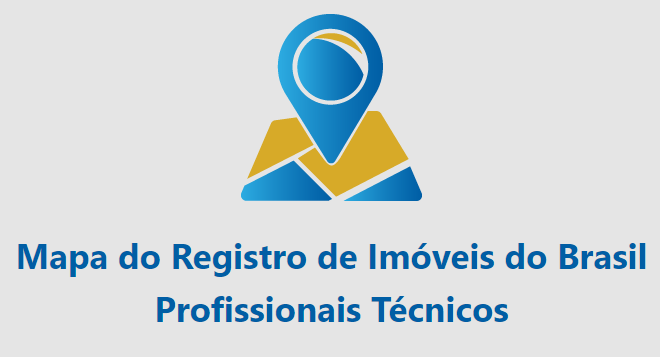 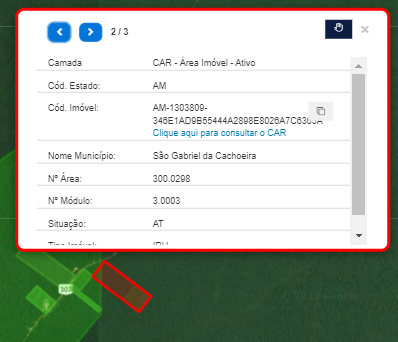 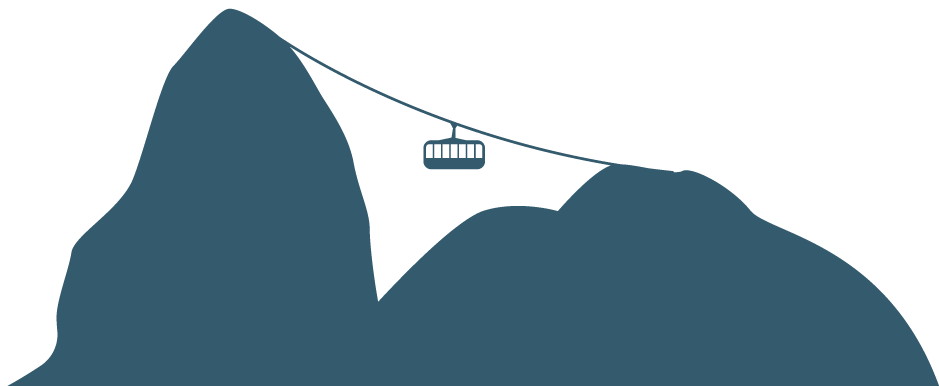 Presente-Futuro
Sistema de Informações Geográficas (SIG-RI)
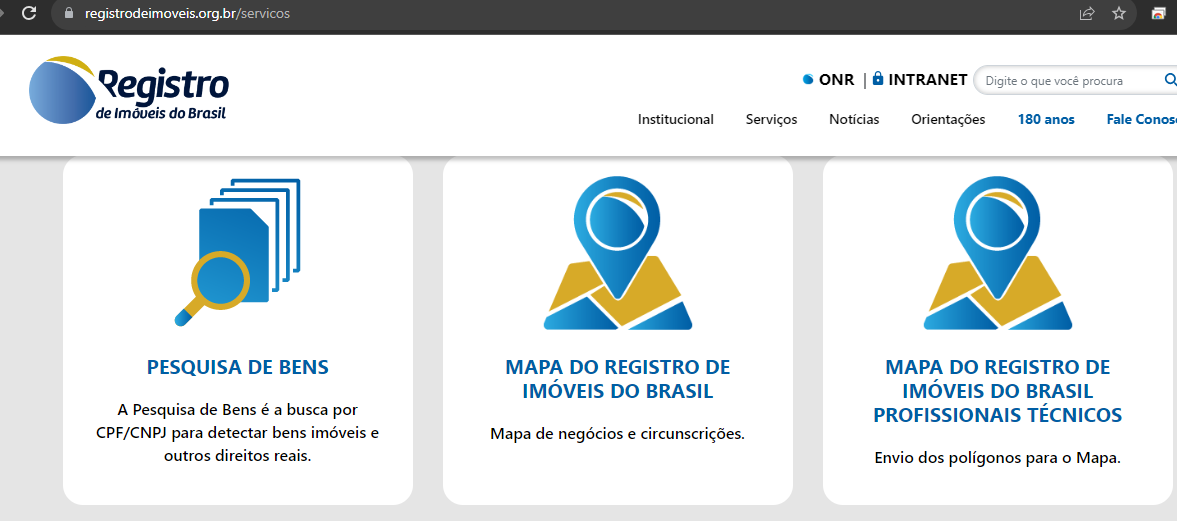 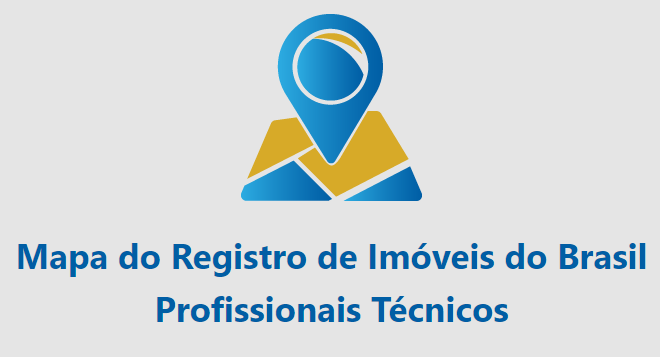 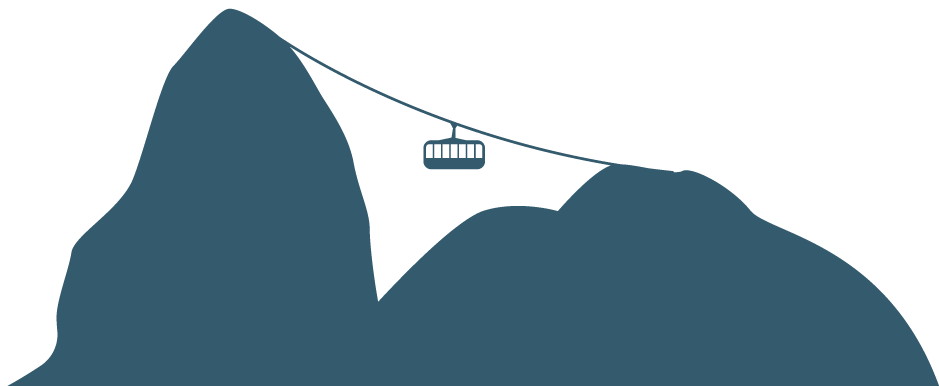 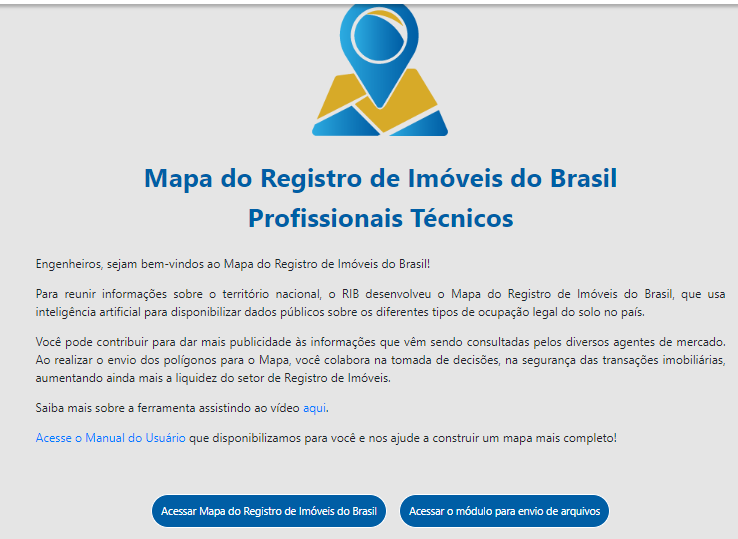 Presente-Futuro
Sistema de Informações Geográficas (SIG-RI)
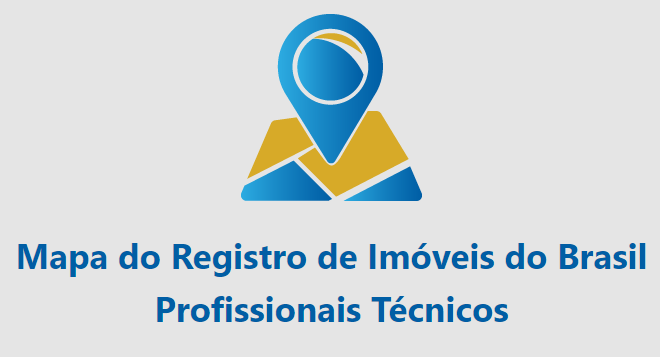 Vídeo do SIG RI
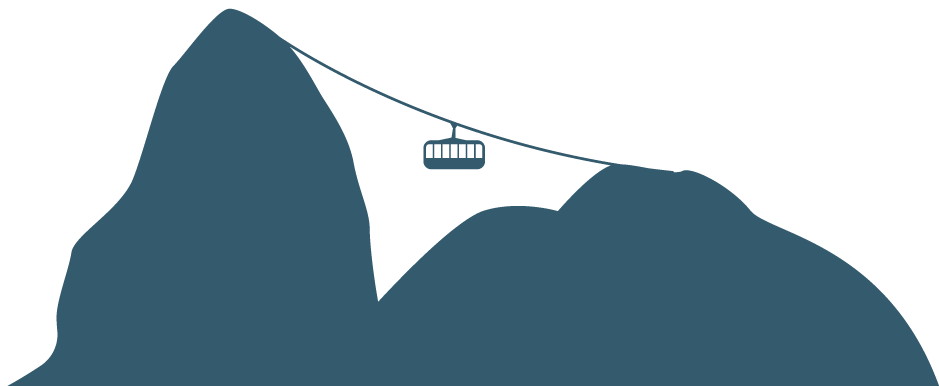 Presente-Futuro
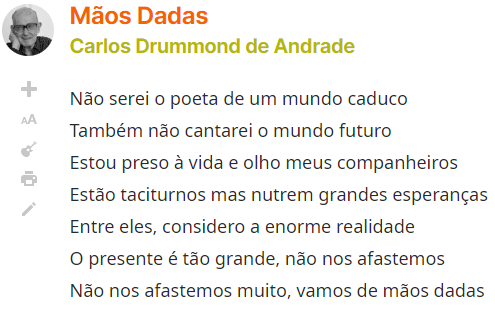 Reflexão sobre o futuro

Angústia

Insegurança

Paralisia

Fortalecimento das nossas instituições

Governança
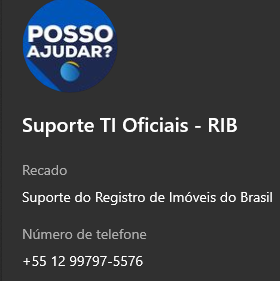 OBRIGADO
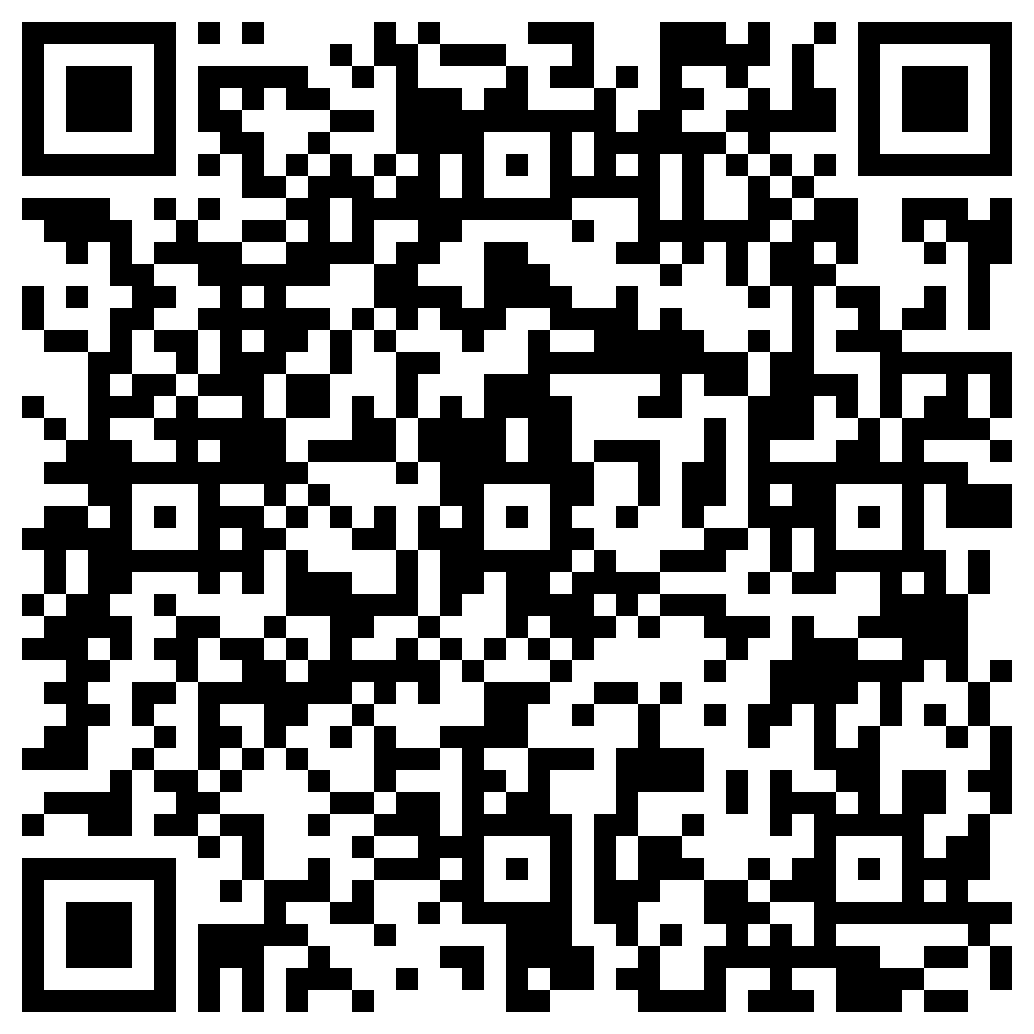 Sergio Ávila
(21) 99205-8546
sergioavila@gmail.com
www.registrodeimoveis.org.br/orientacoes